Figure 4. Mean performance (+SEM) of vHC group, dHC group, and sham group on the 5-choice task when the stimulus ...
Cereb Cortex, Volume 23, Issue 6, June 2013, Pages 1396–1409, https://doi.org/10.1093/cercor/bhs121
The content of this slide may be subject to copyright: please see the slide notes for details.
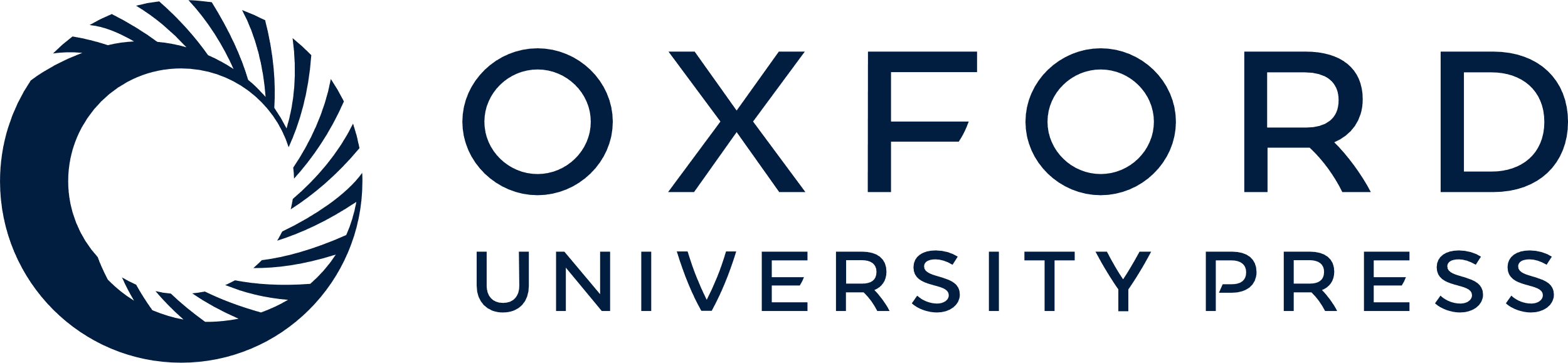 [Speaker Notes: Figure 4. Mean performance (+SEM) of vHC group, dHC group, and sham group on the 5-choice task when the stimulus duration was reduced from 0.5 to 0.25 s: (A) percentage accuracy, (B) premature responses, and (C) perseverative responses (*P < 0.05 relative to the sham group and †P < 0.05 relative to the dHC group).


Unless provided in the caption above, the following copyright applies to the content of this slide: © The Author 2012. Published by Oxford University Press. All rights reserved. For Permissions, please e-mail: journals.permissions@oup.com]